Figure 9. Comparison of the somatotopic organization of SII, PV, and VS in nonhuman primates (Krubitzer and Kaas 1990; ...
Cereb Cortex, Volume 17, Issue 8, August 2007, Pages 1800–1811, https://doi.org/10.1093/cercor/bhl090
The content of this slide may be subject to copyright: please see the slide notes for details.
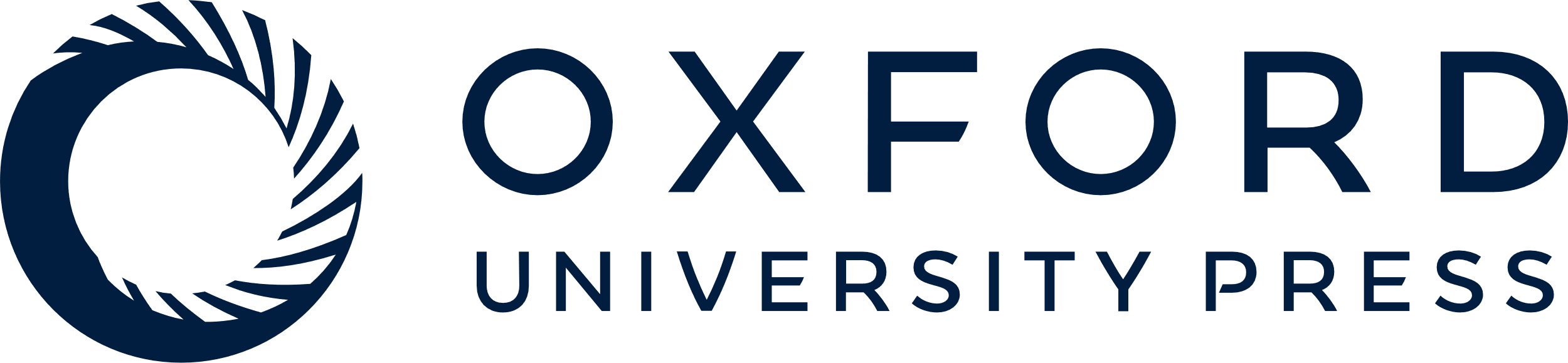 [Speaker Notes: Figure 9. Comparison of the somatotopic organization of SII, PV, and VS in nonhuman primates (Krubitzer and Kaas 1990; Krubitzer and Calford 1992; Burton et al. 1995; Krubitzer, Clarey, et al. 1995; Qi et al. 2002) with the somatotopic organization within areas OP 1–4 on the human parietal operculum (B).


Unless provided in the caption above, the following copyright applies to the content of this slide: © The Author 2006. Published by Oxford University Press. All rights reserved. For permissions, please e-mail: journals.permissions@oxfordjournals.org]